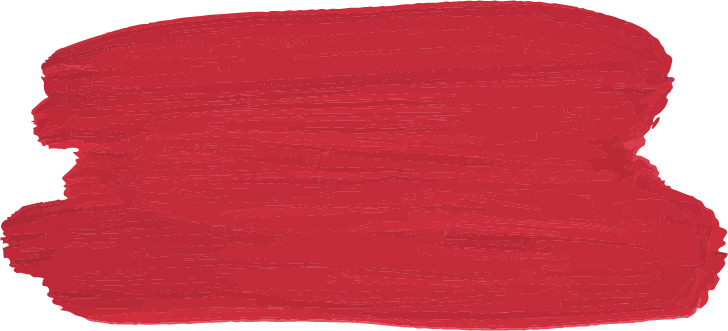 Mega Goal 2.3
Unit 4What Would You Do?
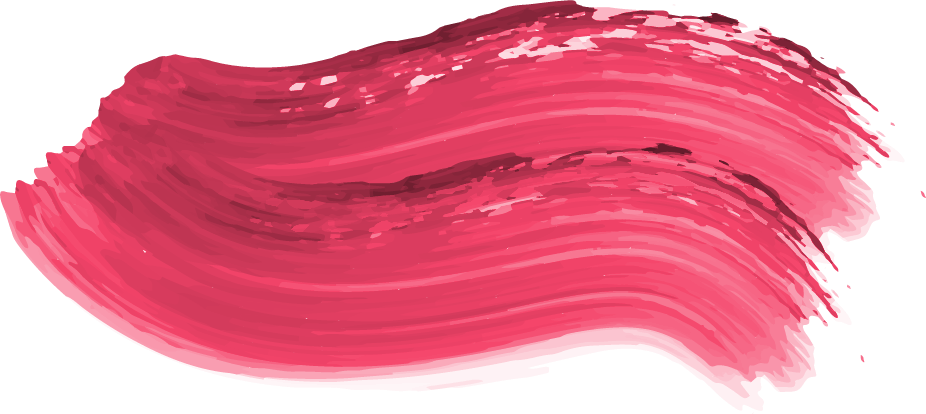 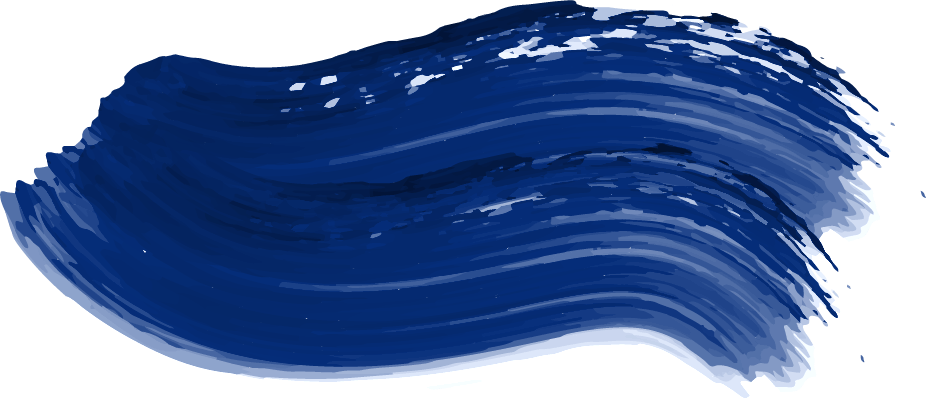 Grammar
Done by: Entisar Al-Obaidallah
Lesson Objectives
Apply
Form
Deduce
Sentences using Present Hypothetical Conditionals
the structure of implied conditionals
The rules to do the exercises correctly
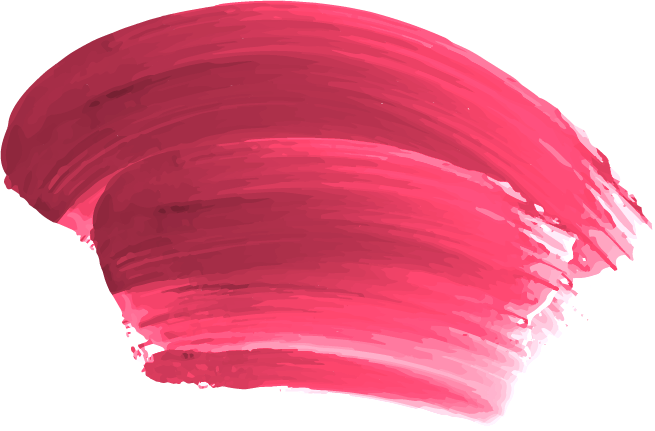 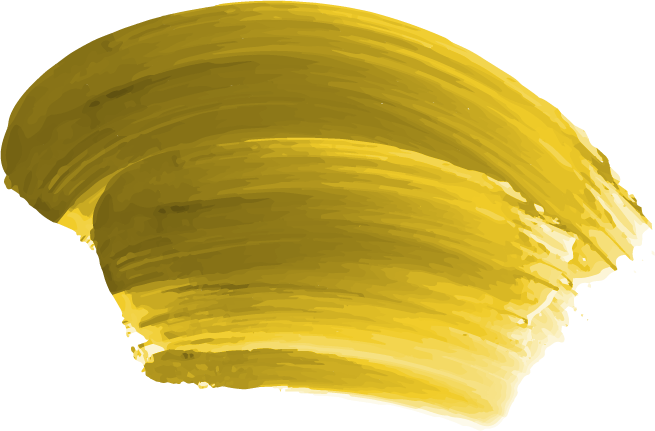 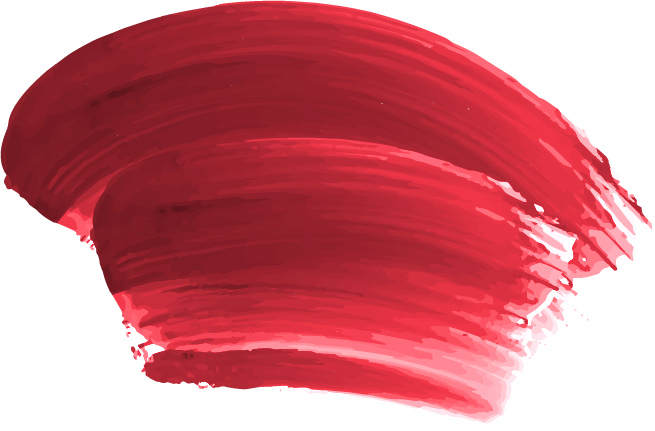 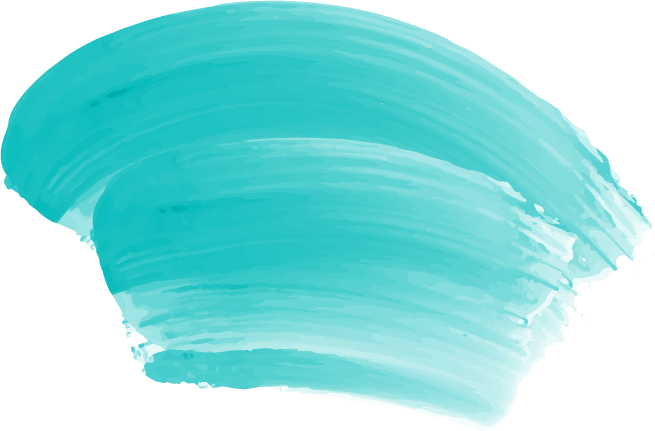 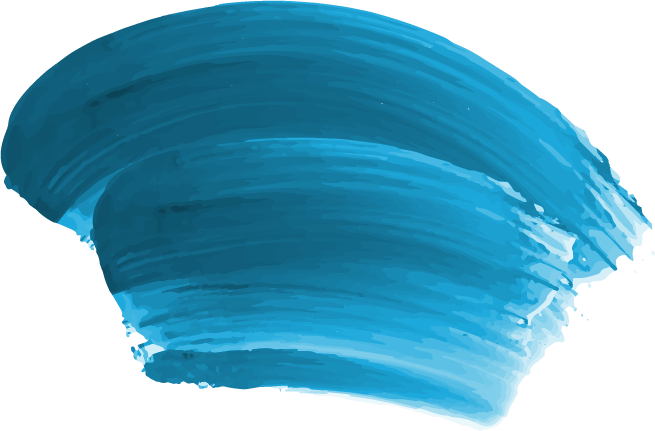 1
2
3
4
5
Write
Use
Meaningful sentences using Past Hypothetical Conditionals
As If/As Though for unreal Situations
Book Open
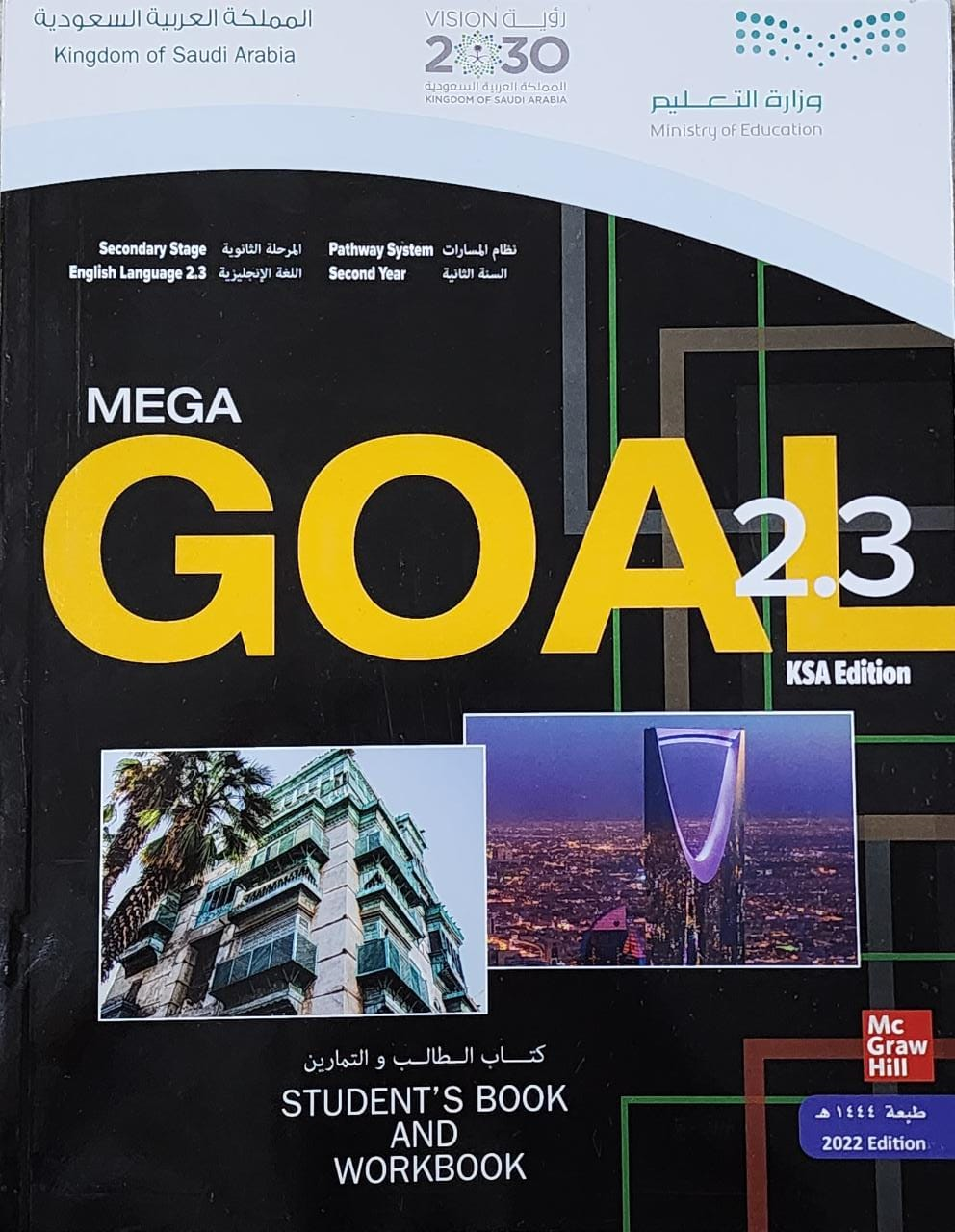 Page ( 50 – 51 )
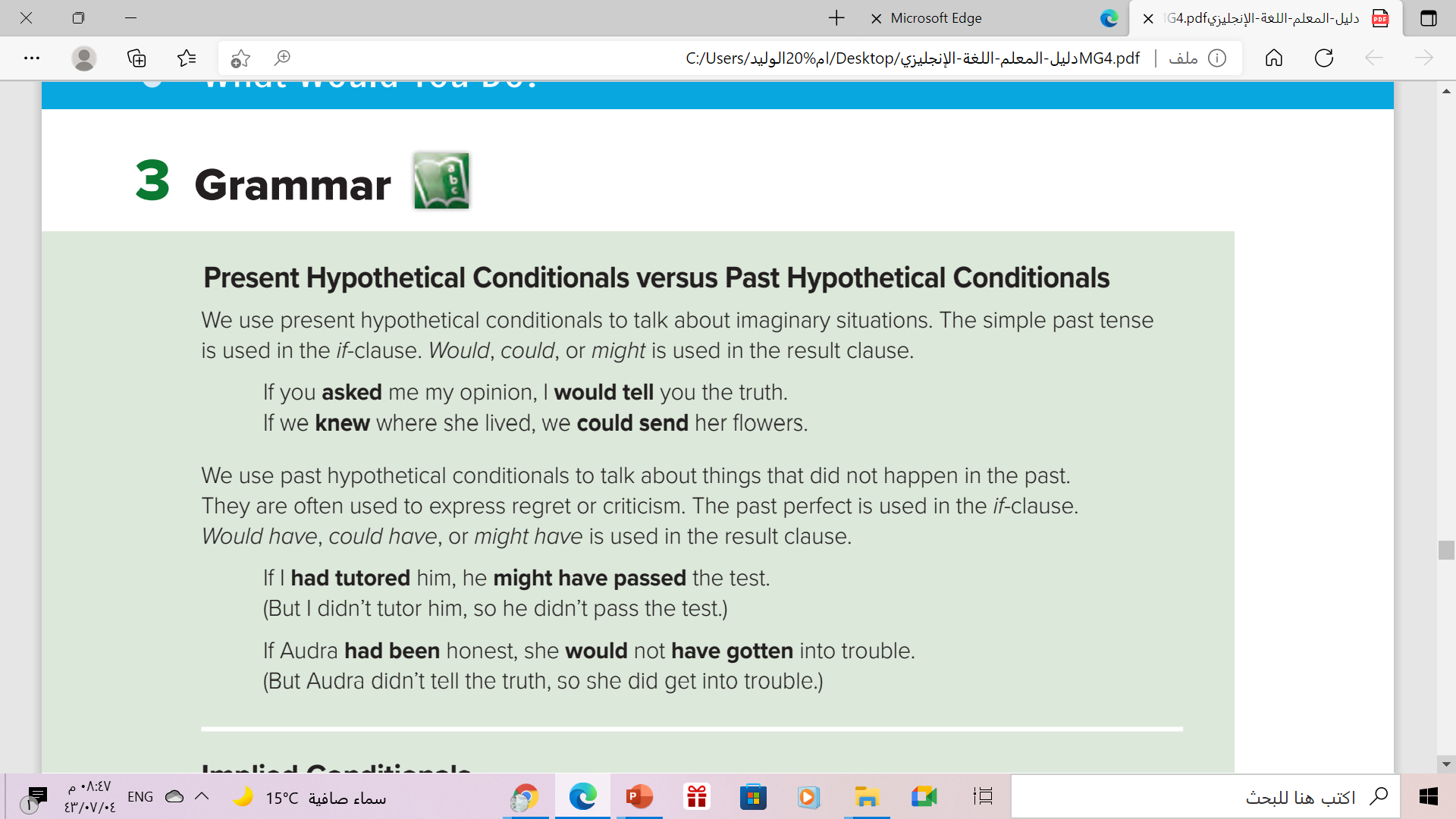 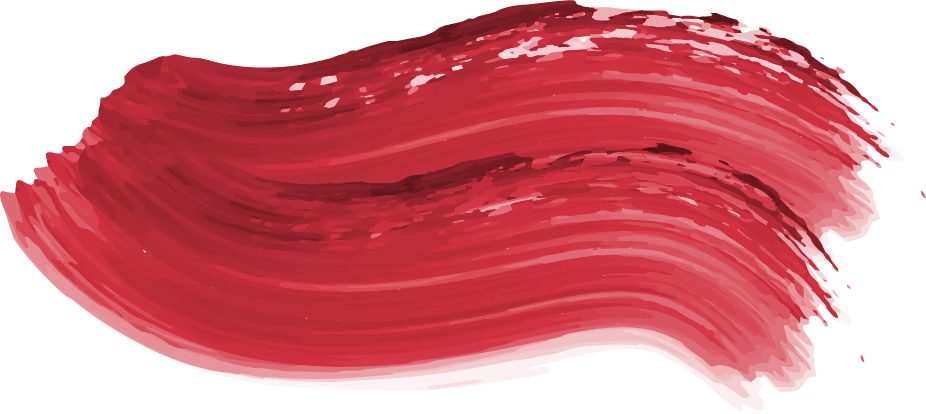 Hypothetical Conditionals    Presentof Miró
Use
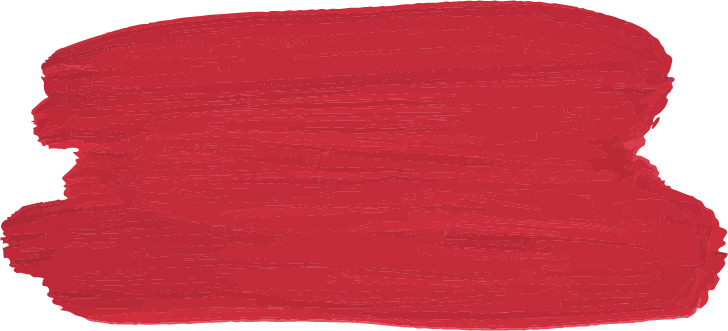 to talk about imaginary situations
V infinitive
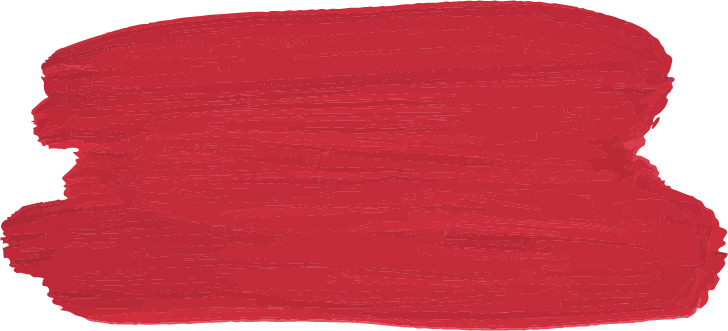 Form
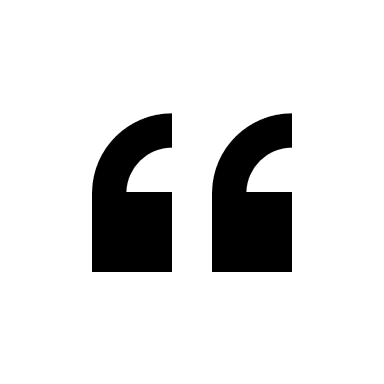 …would
Simple past
If ….
Example
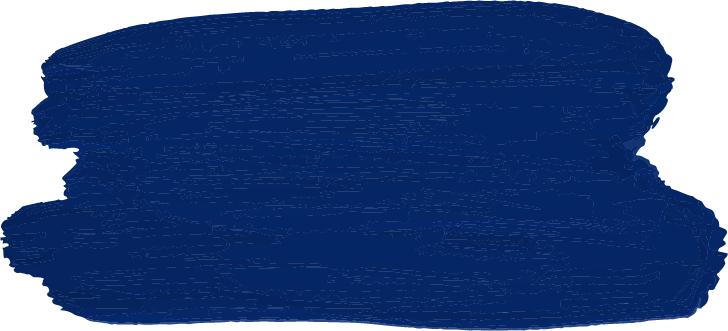 Past simple
would
Verb infinitive
If I had any money,   I would lend it to you .
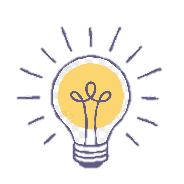 Result  clause
If clause
Note ;Would, could, or might is used in the result clause.
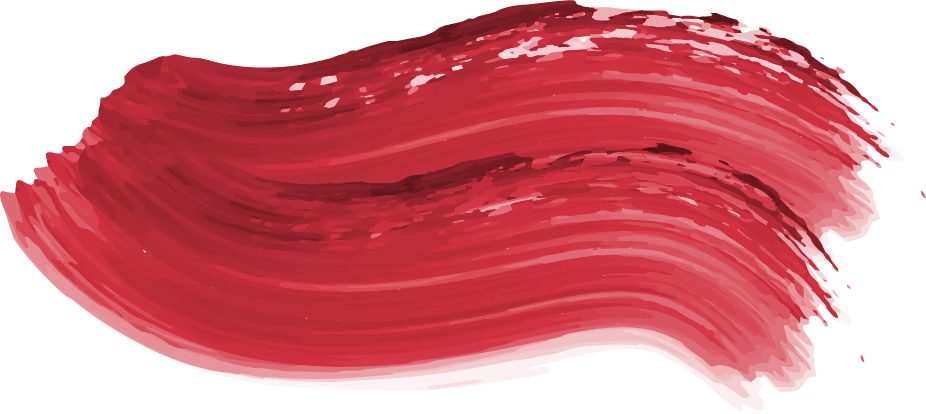 Hypothetical Conditionals      Pastof Miró
Use
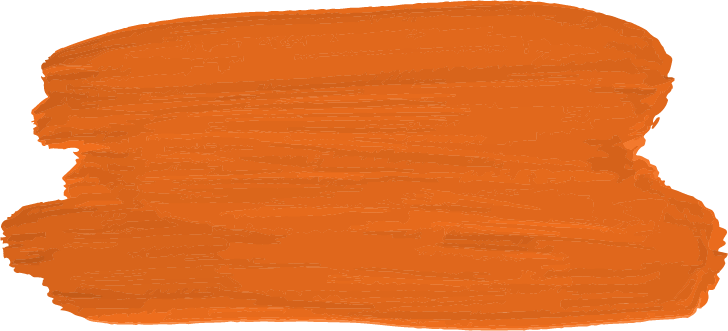 to talk about things that did not happen in the past.
used to express regret or criticism.
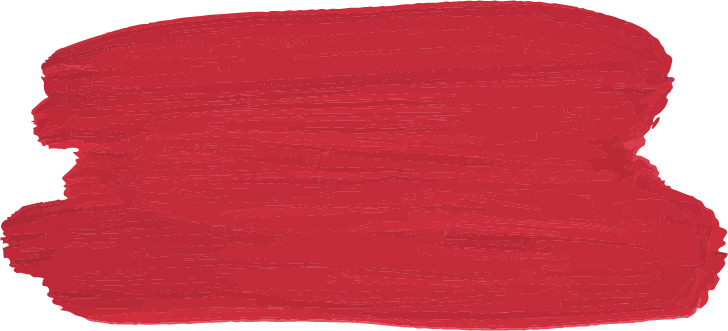 If ….
had
V3
Form
…would
have
V3
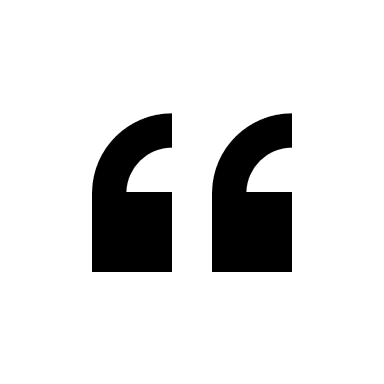 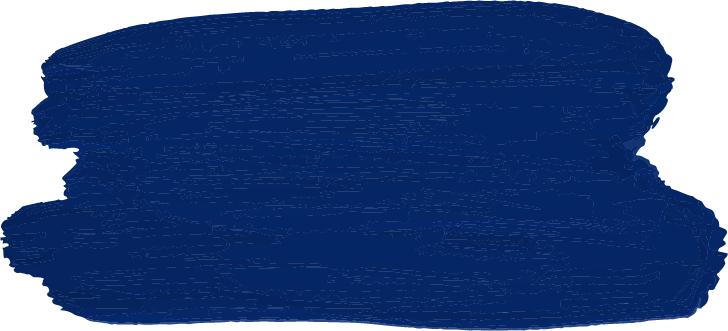 Example
Would +have+ V (3)
Past perfect
If I had got enough money,  I would have bought the camera.
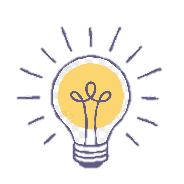 If clause
Result  clause
Note : Would have, could have, or might have is used in the result clause
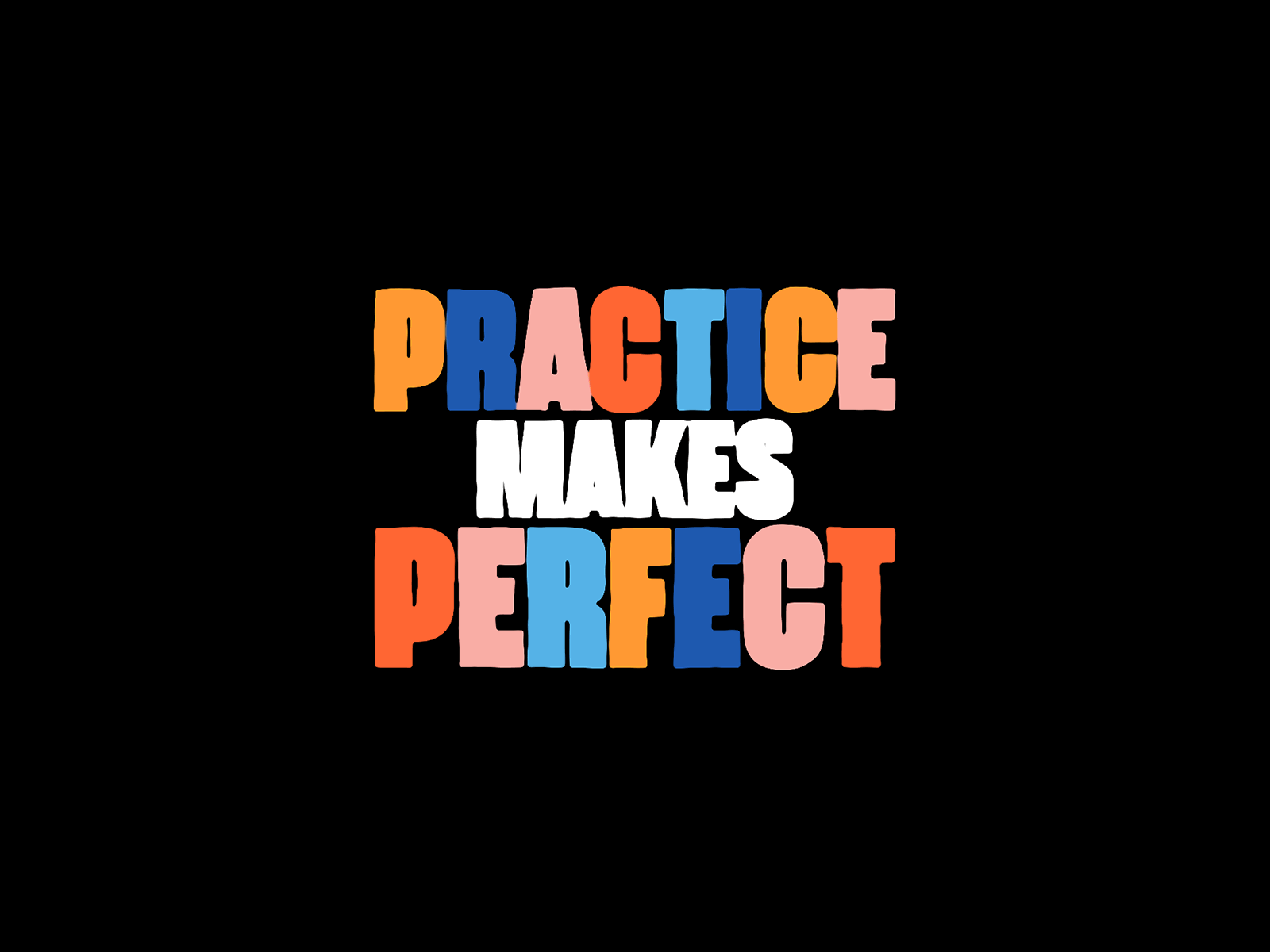 Complete using present hypothetical conditional
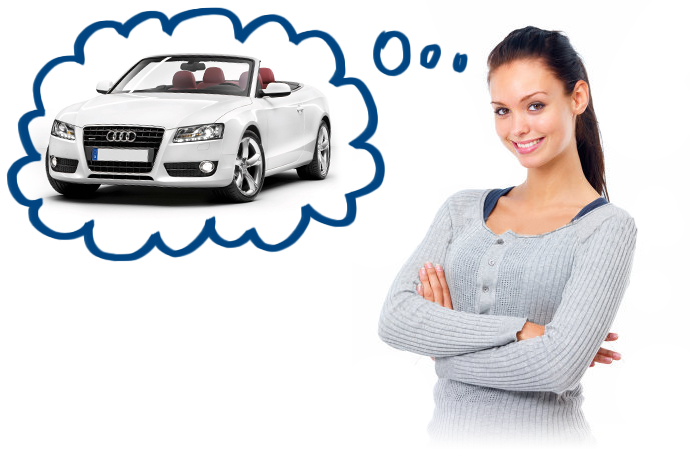 had
If she         ( have) a car ,it would be the white one.
Complete using present hypothetical conditional
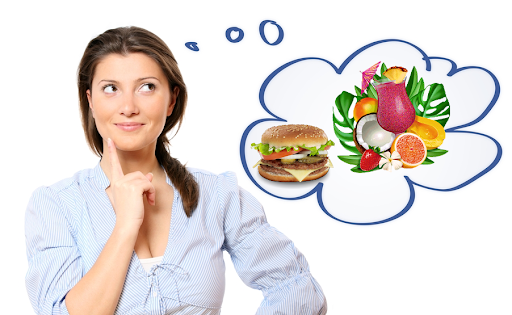 Would eat
If she went to a restaurant, she                    (eat)burger.
Complete using present hypothetical conditional
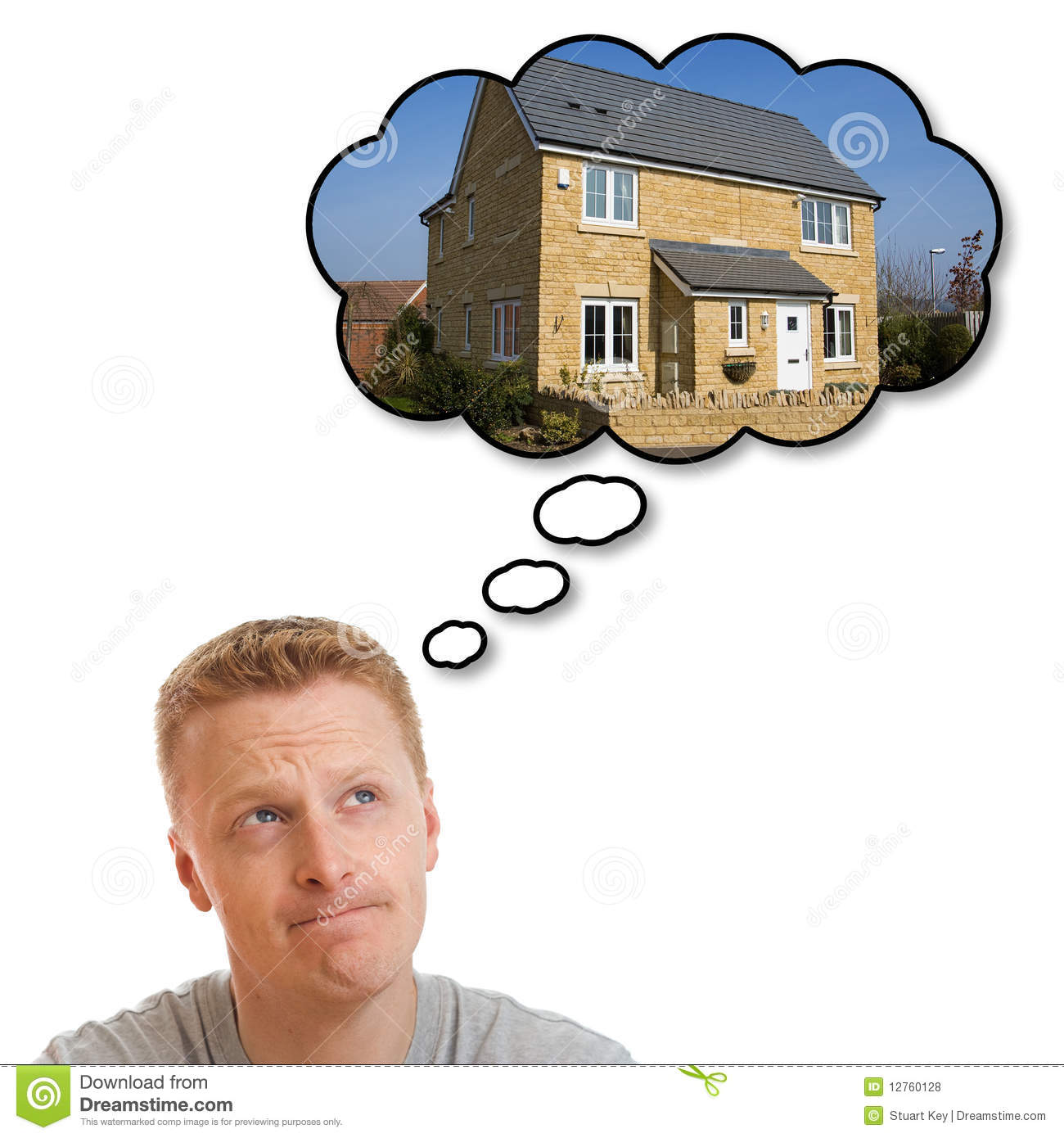 were
If I            ( be)a millionaire, I would buy a house.
Complete using past hypothetical conditional
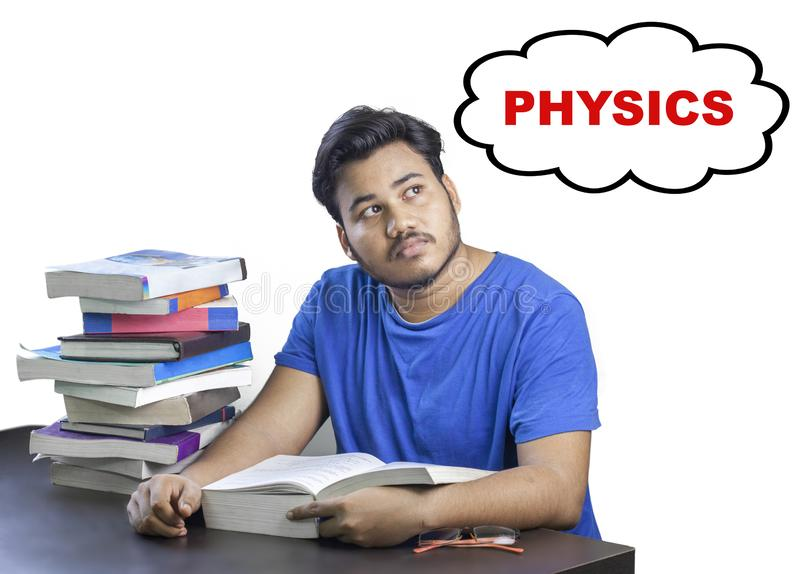 If I                        ( study) harder, I might have passed the physics test.
had studied
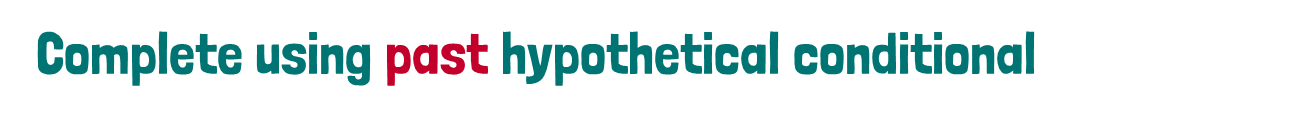 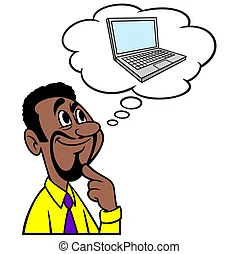 had saved
If I                       (save) my money, I would have bought a new computer.
Complete using past hypothetical conditional
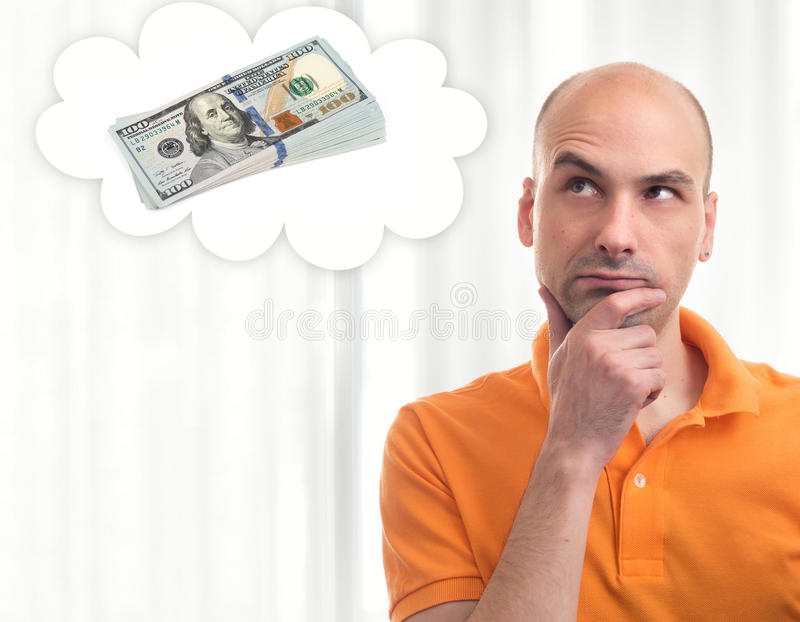 had got
If I                  a lot of money , I                                ( be) happy .
Would have been
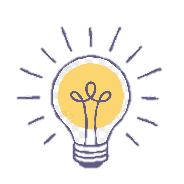 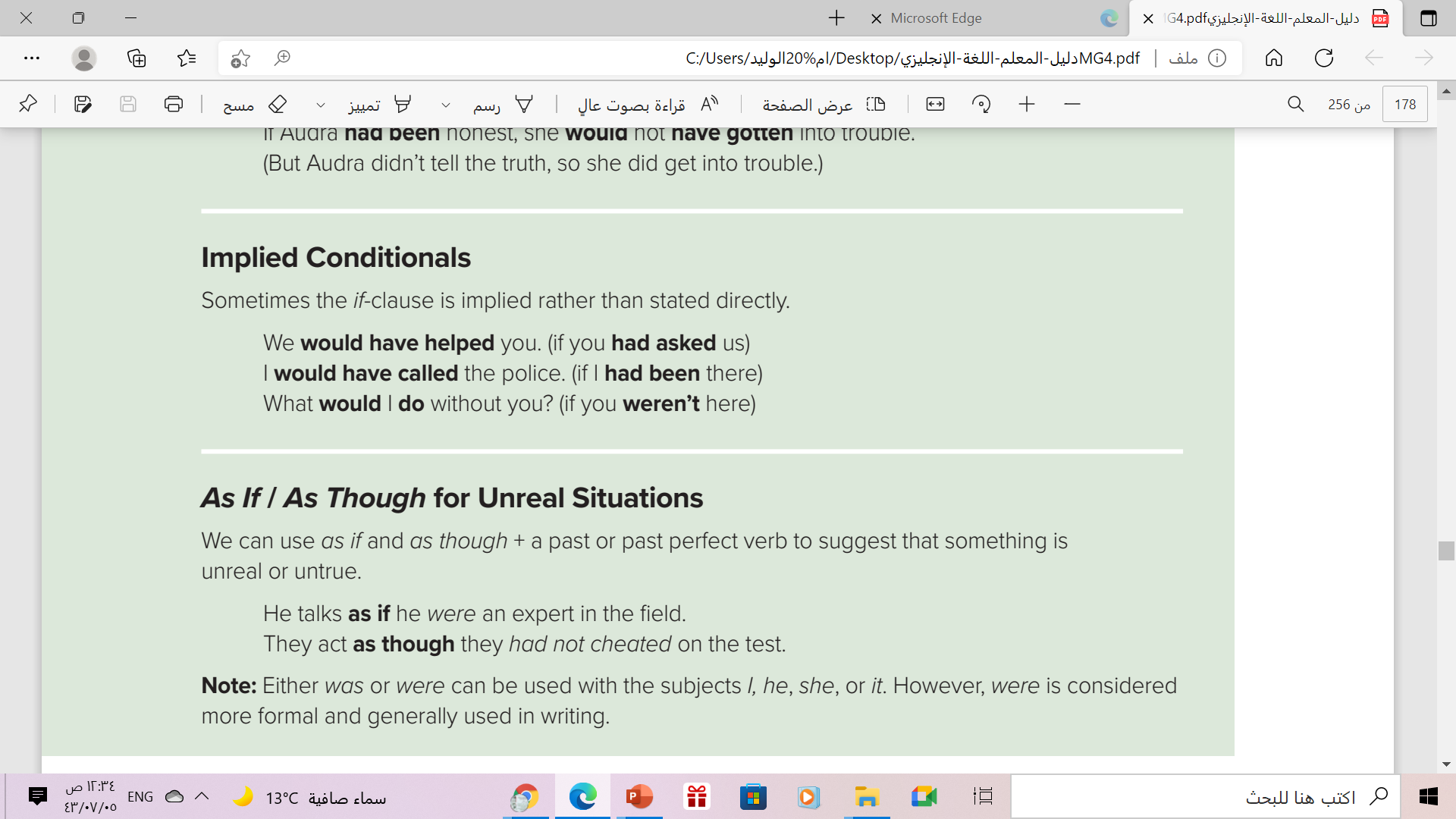 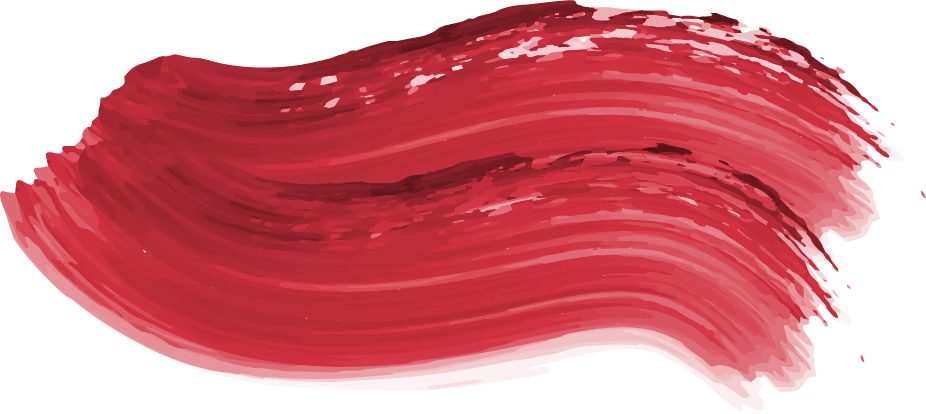 Implied Conditionals
Use
Conditional statement can be expressed without using “if”
Conditional verbs are used in the result clause
Use
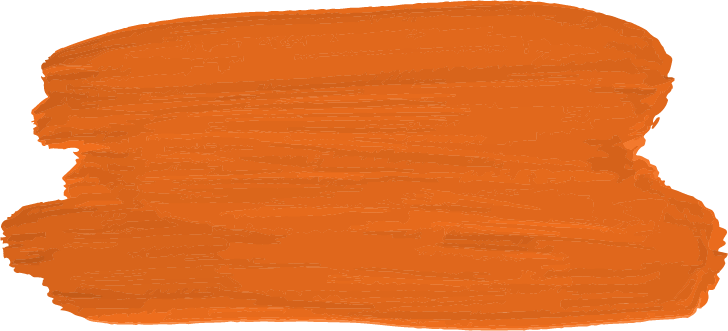 V ( infinitive )
Past Modal
Form
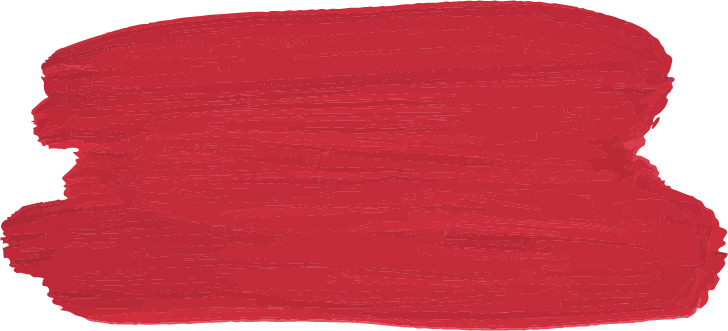 V (3)
have
Past Modal
Result clause
Example
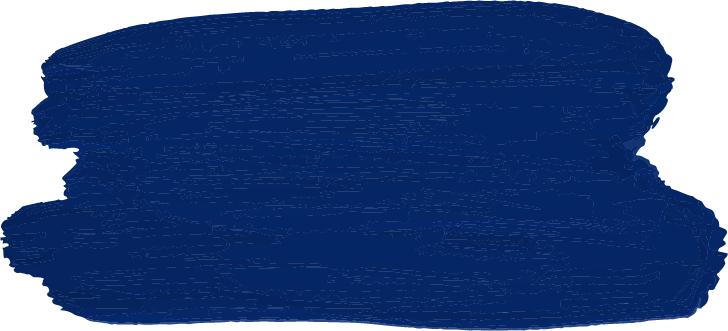 I would  buy  a Ferrari , but I don’t have enough money
Implied conditional: (if I  had enough money …)
Result clause
I would  have stayed longer , but he didn’t ask me to .
Implied conditional: (if he  had asked me to )
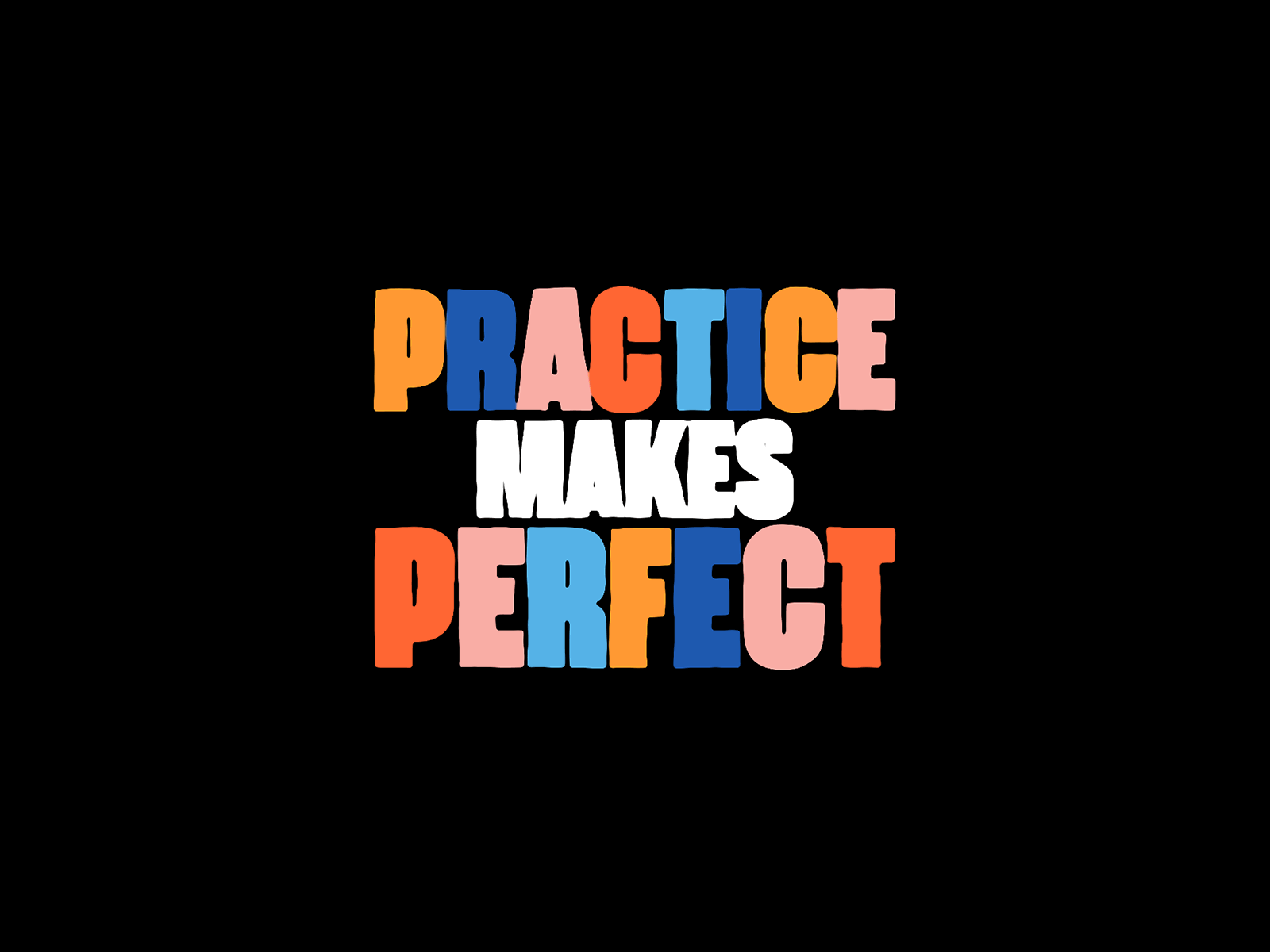 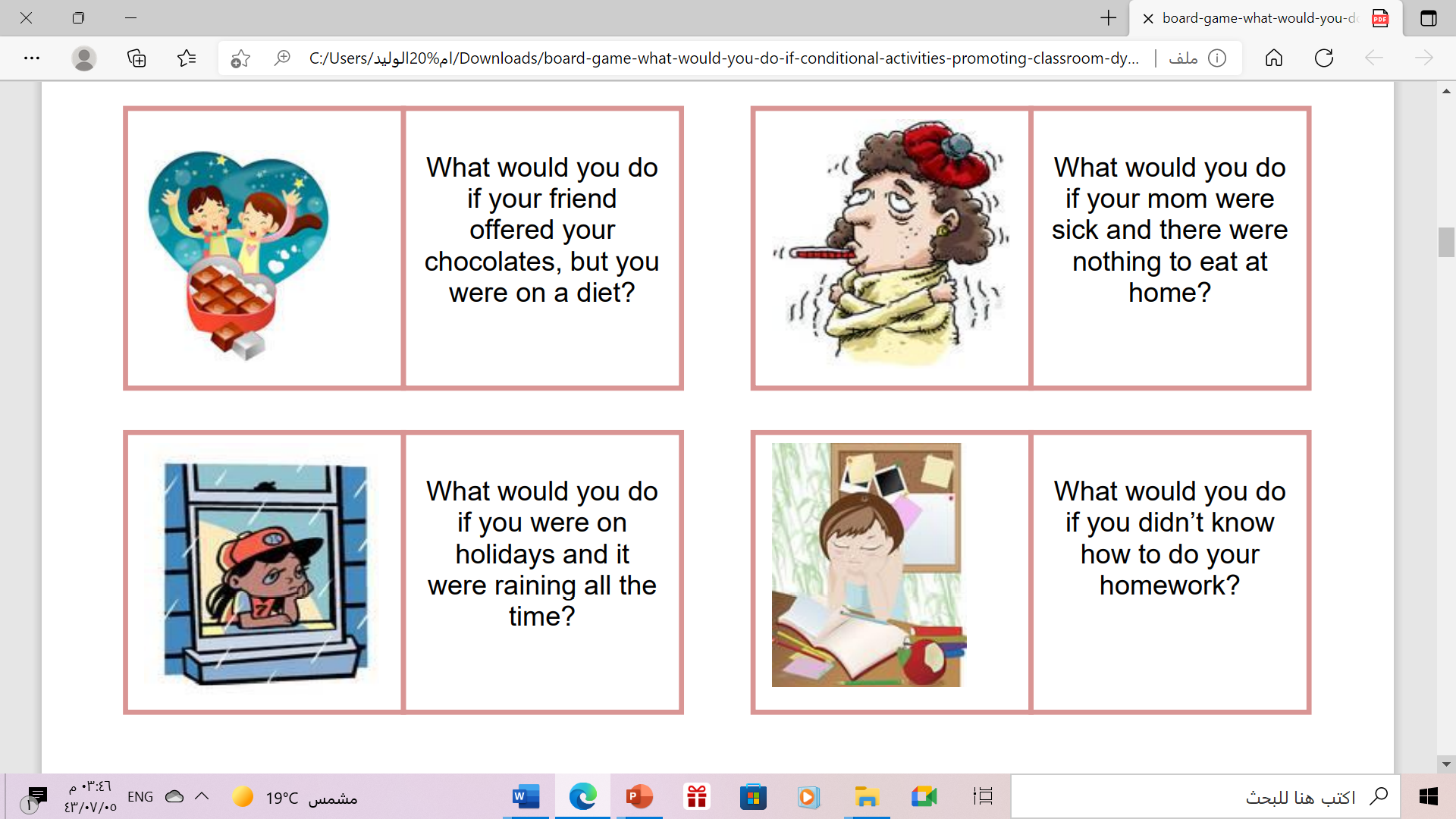 I would ask for help.
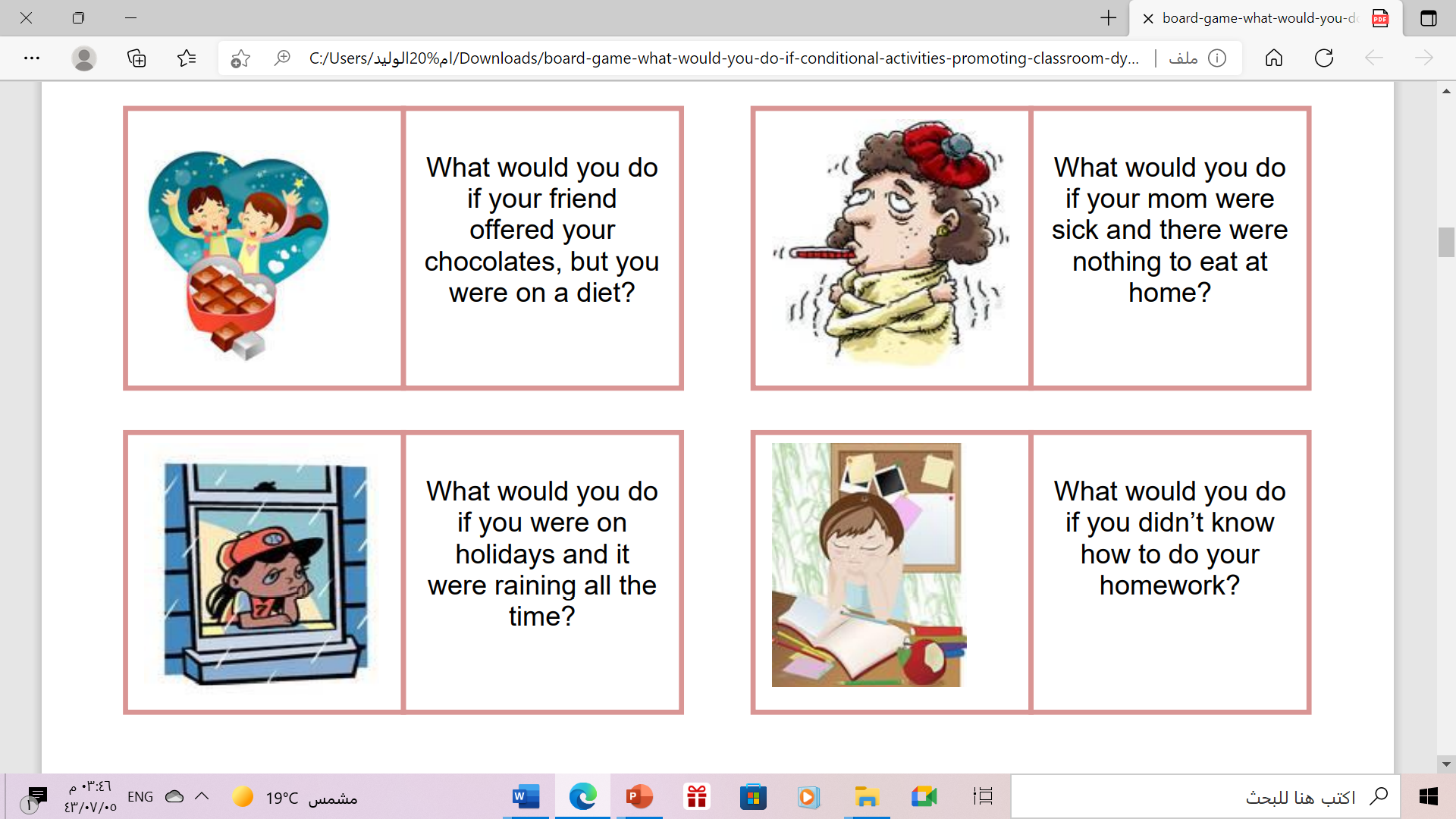 I would go to the restaurant
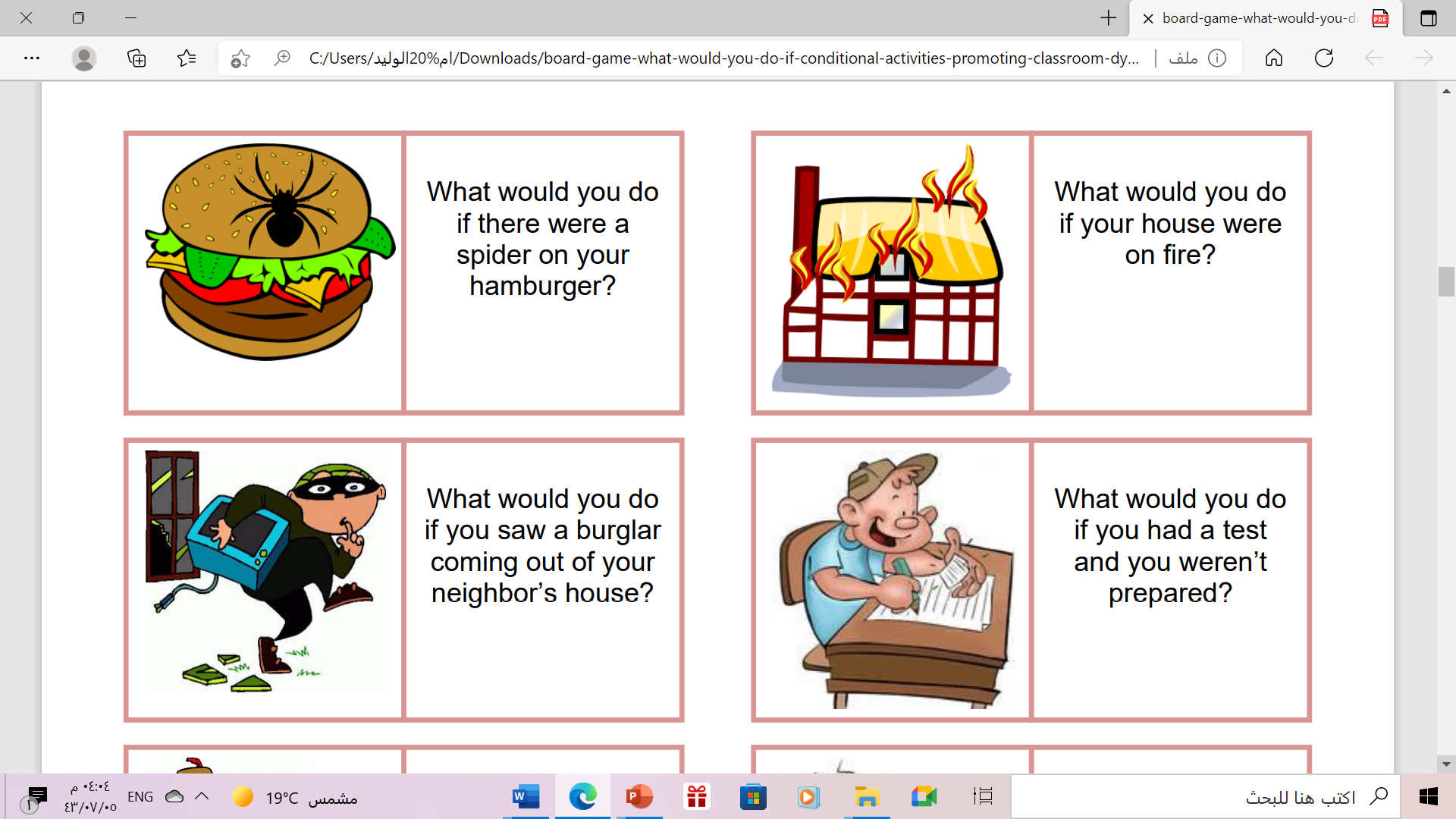 I would call the police
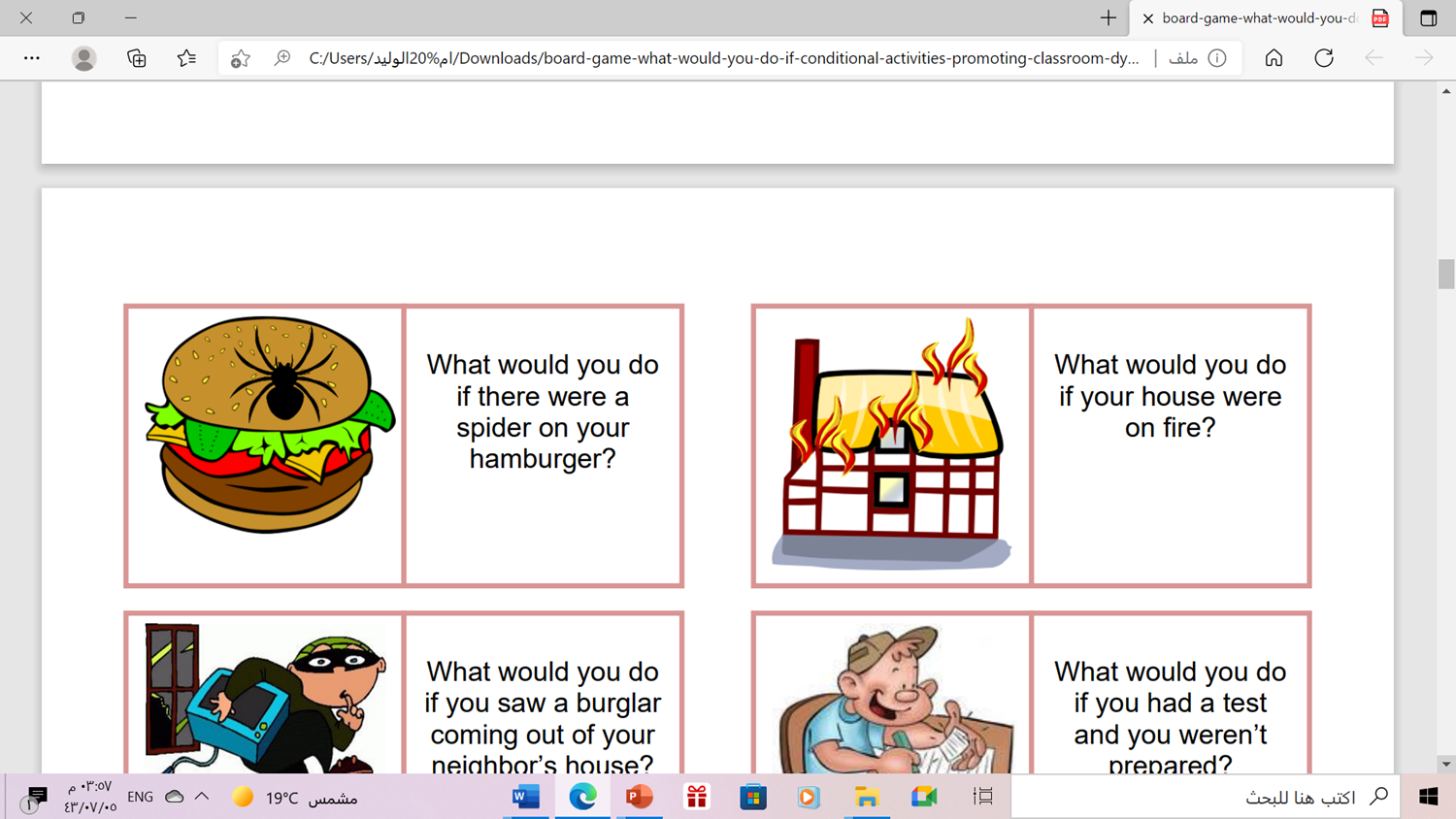 I would call the firefighters.
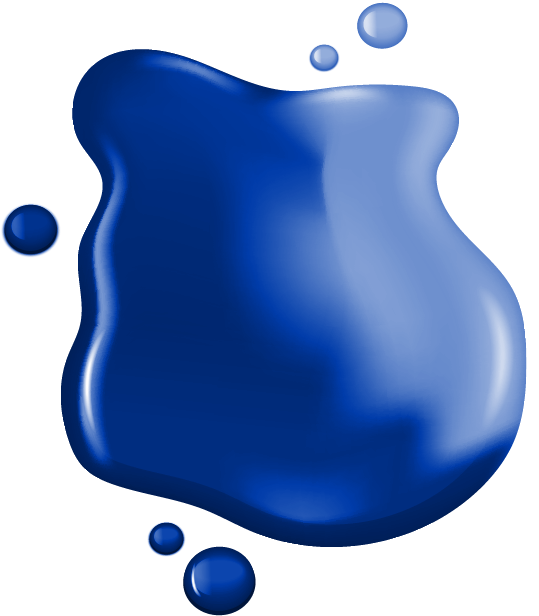 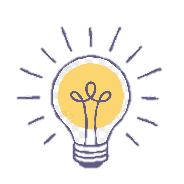 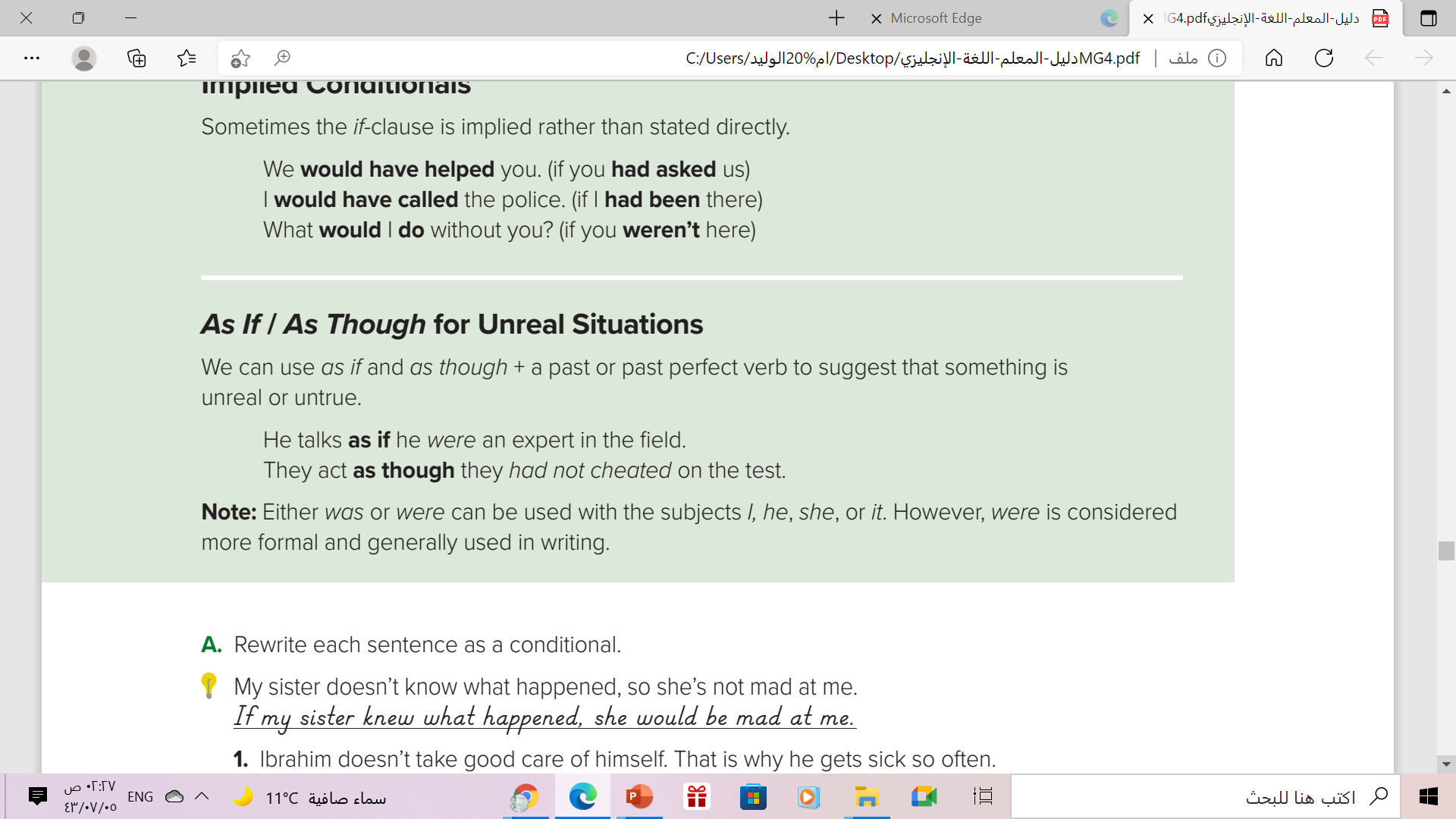 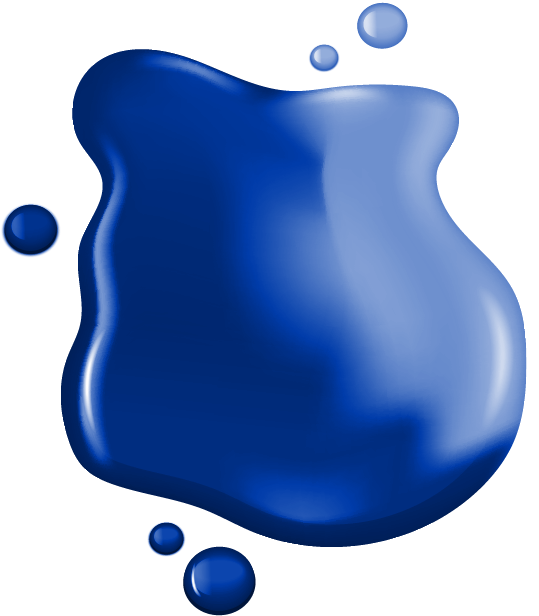 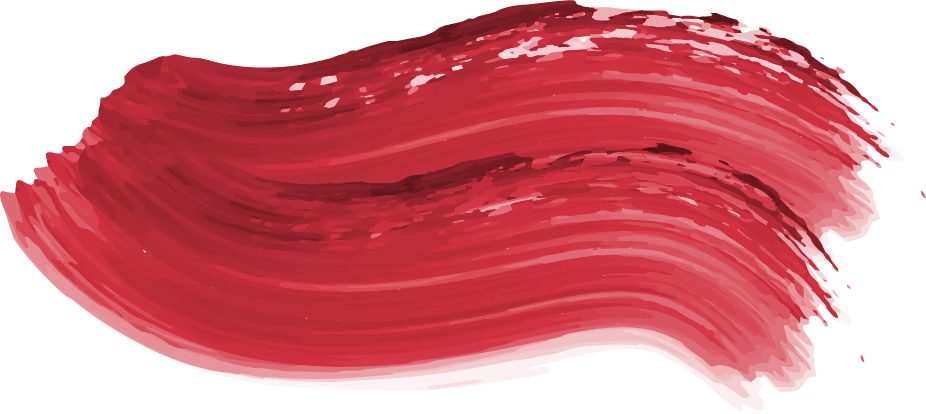 As If / As Though for    Unreal Situations
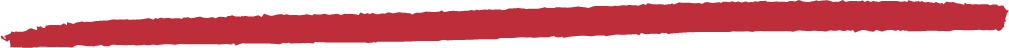 Use
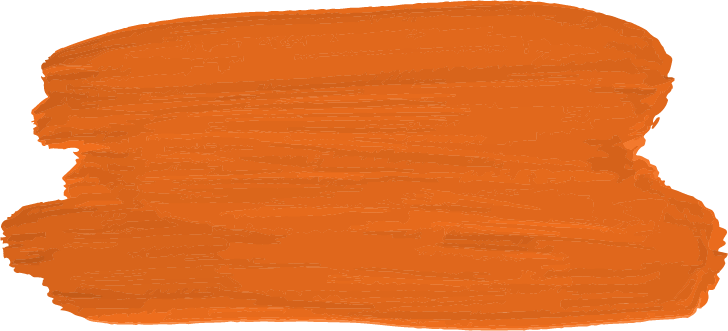 to suggest that something is unreal or untrue
.. as if  /  as though ..
Form
Past verb
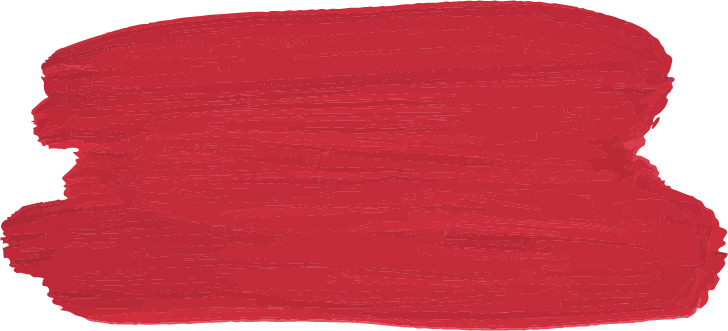 .. as if  /  as though ..
V (3)
had
Example
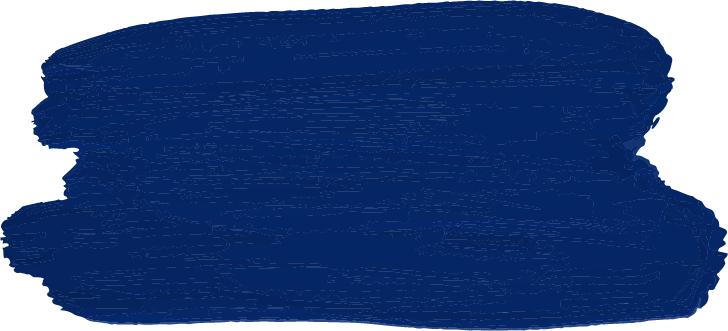 Past simple
He behaved  as if  he were a clown .
Past perfect
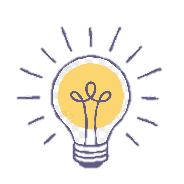 You look as though you hadn’t slept well.
Note :Either was or were can be used with the subjects :I, she, he , or it .However, were is considered more formal and generally used in writing .
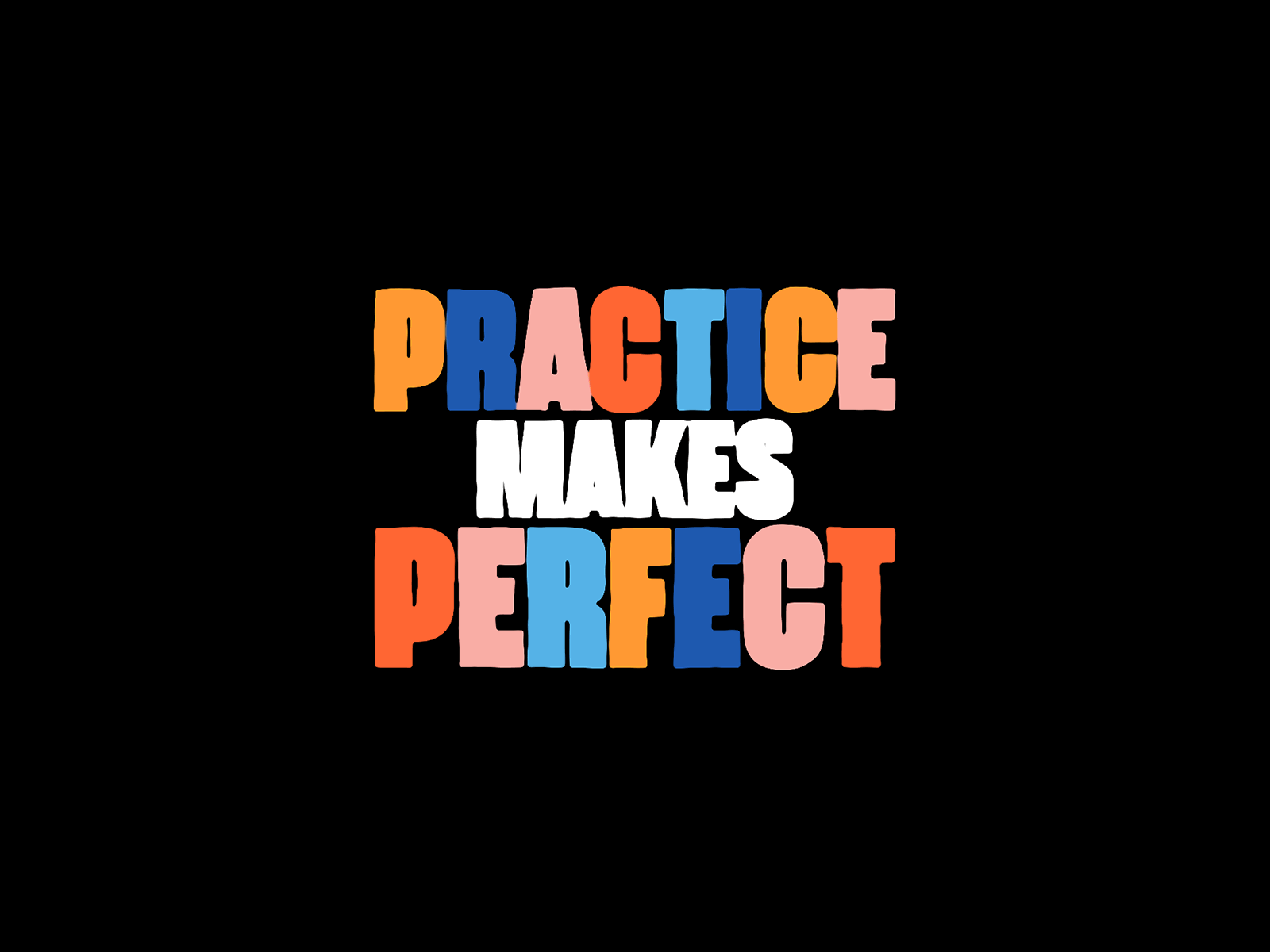 Make a sentence using the given words:
Samy is not King. 
act / as if
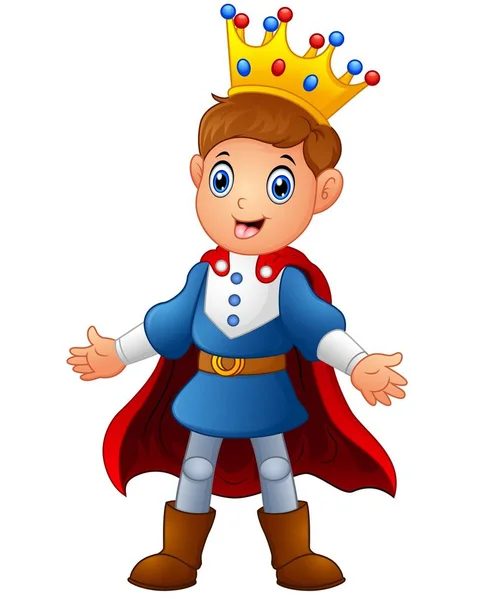 He acted as if he were a king
Make a sentence using the given words:
Maher is not clown
behave / as if
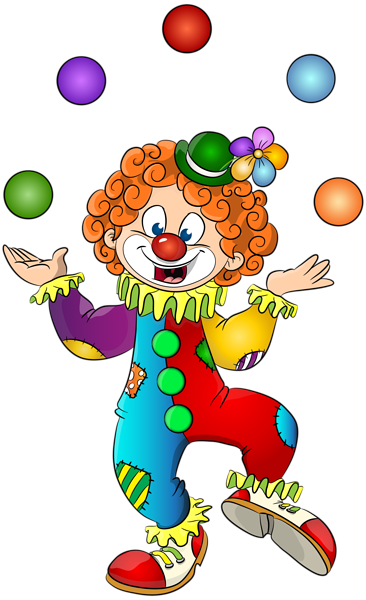 He behaved as if he were a clown
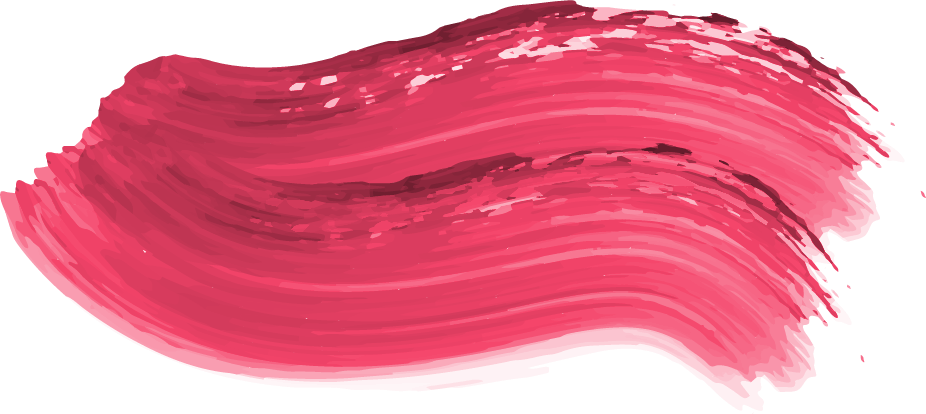 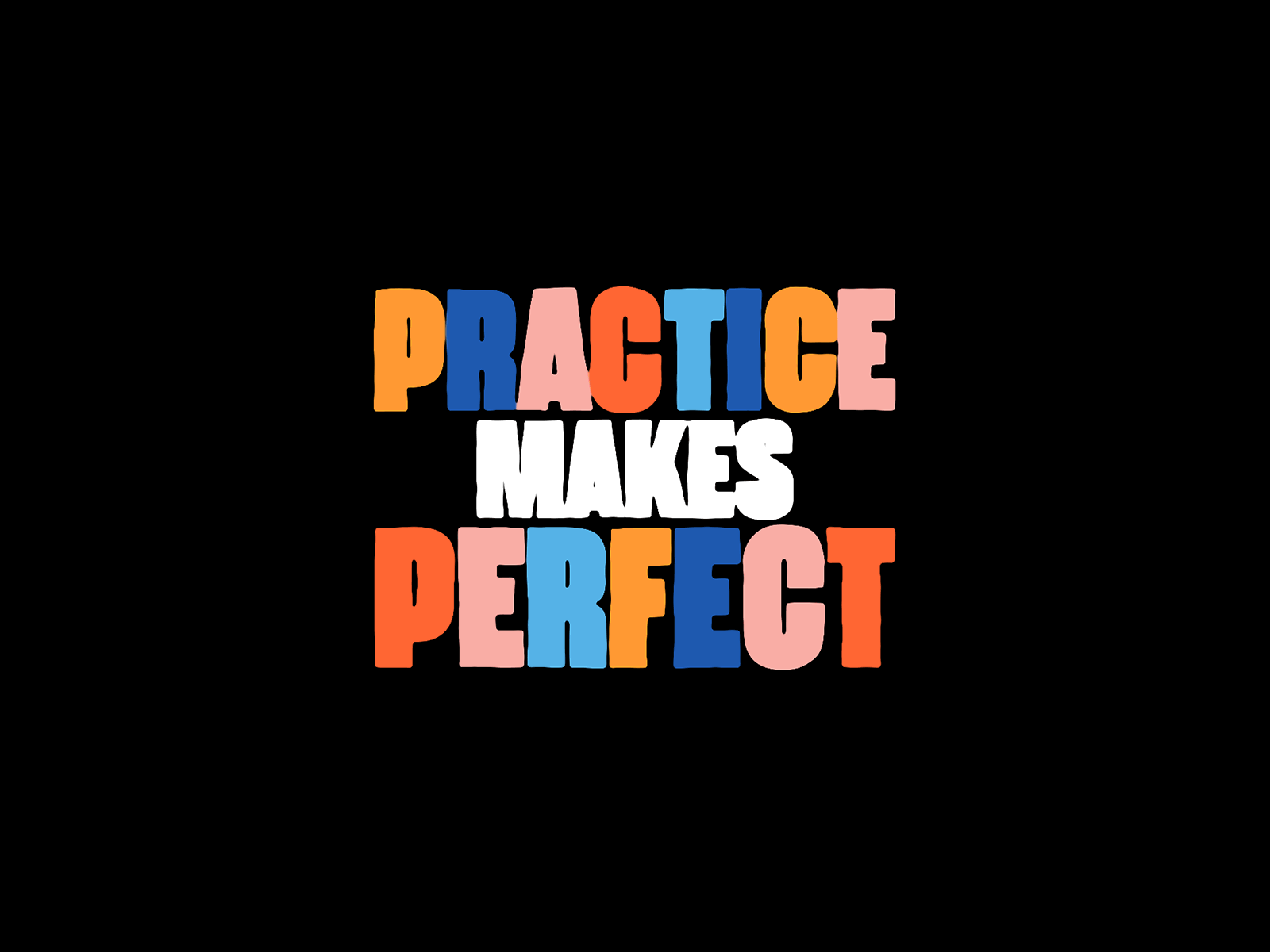 https://wordwall.net/ar/resource/13505944
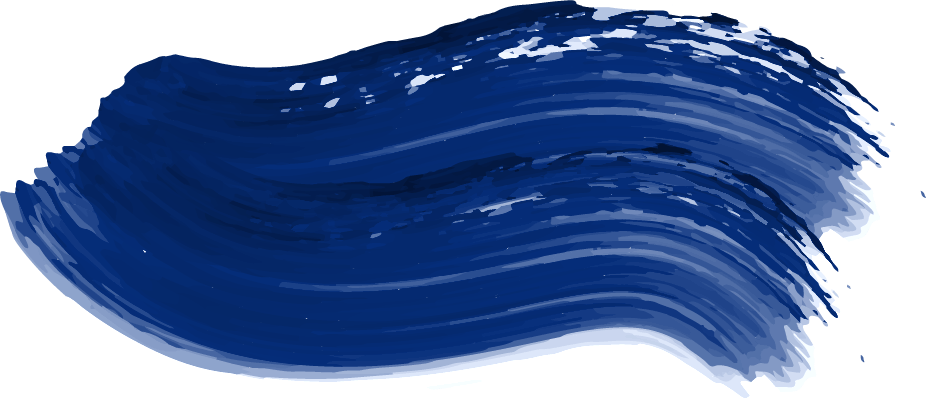 From The Holy Qura’n
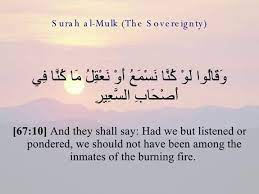 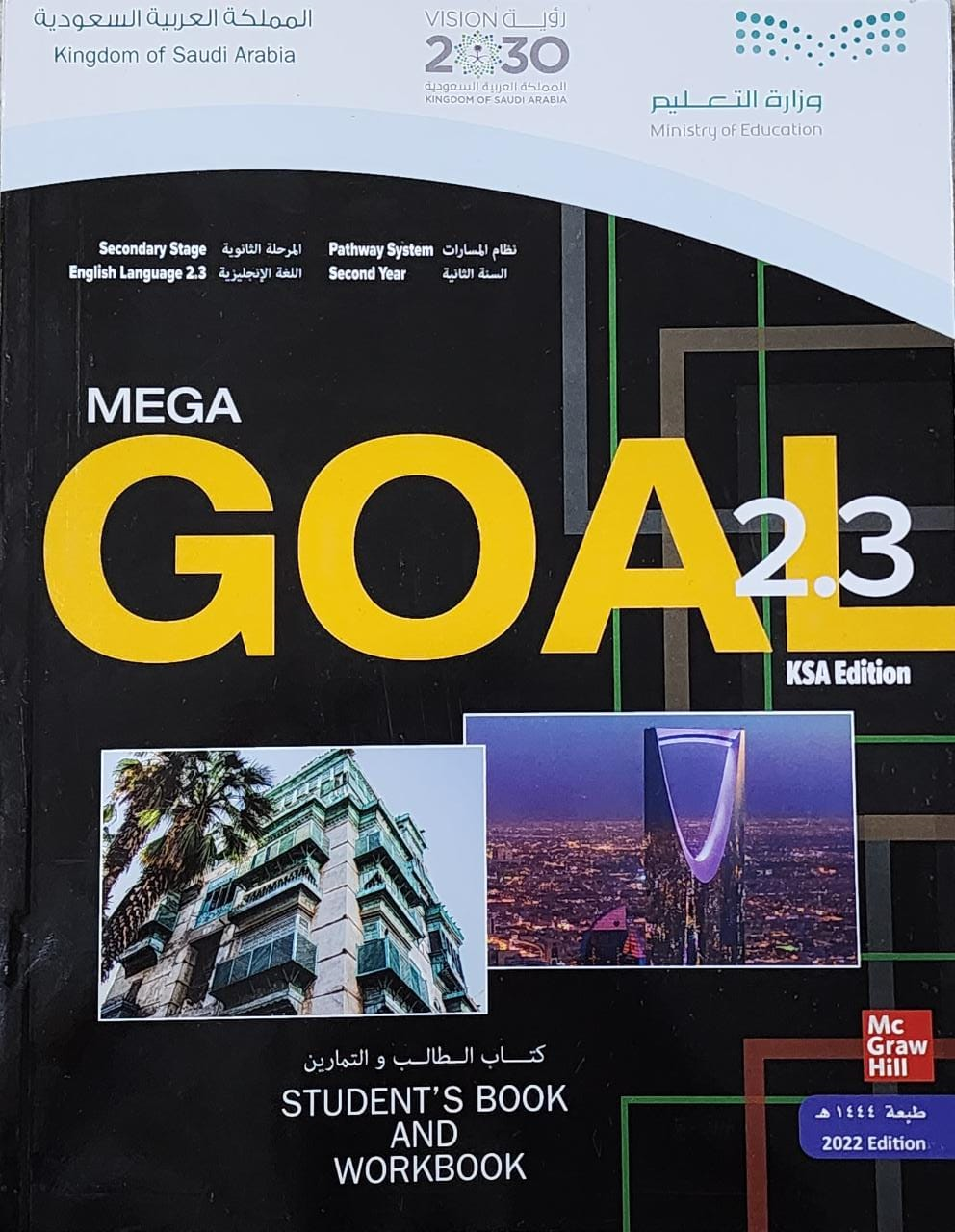 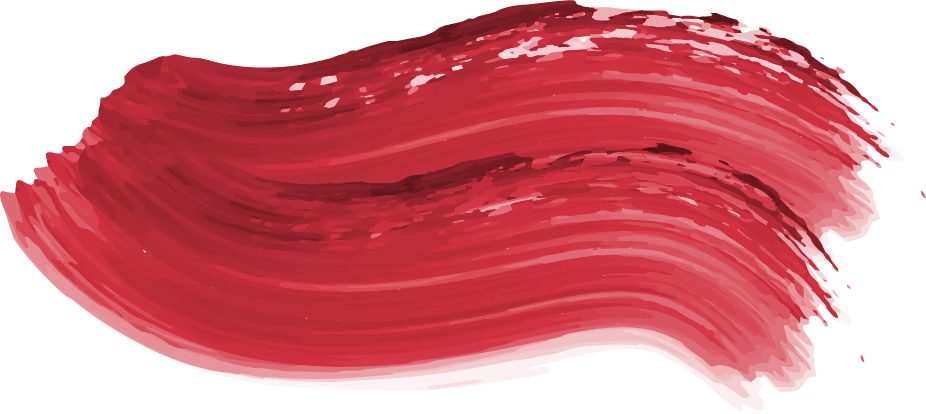 Home work
Workbook , page (  110   ), exercise ( N )
Thank you!
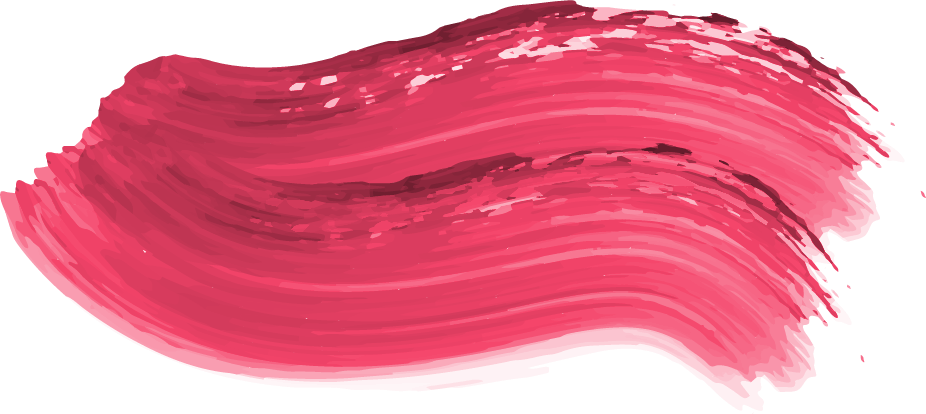 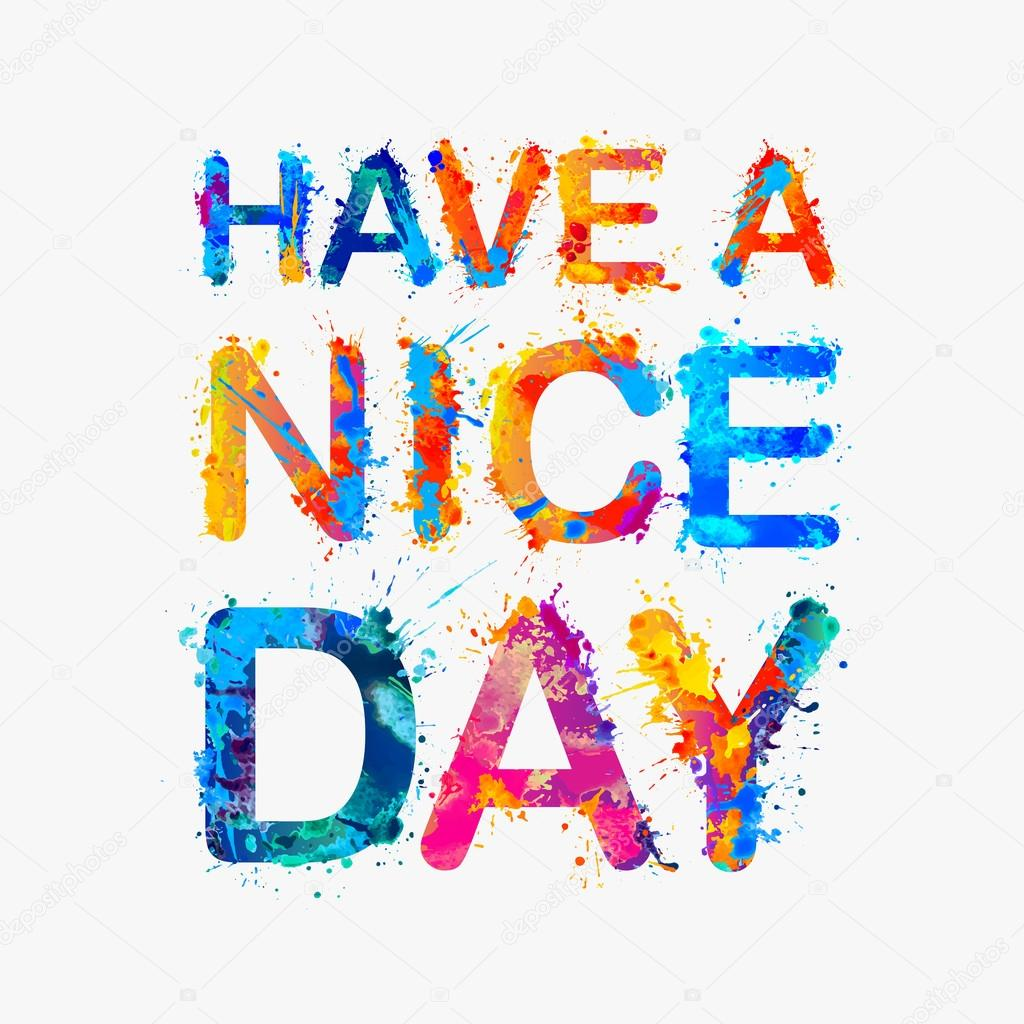